Research Methods in Education Session 5
Interviews and Interviewing
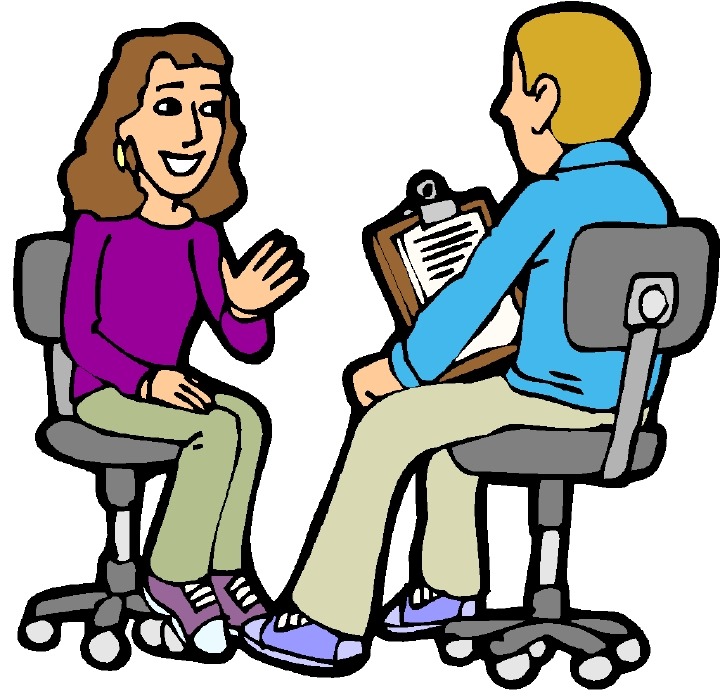 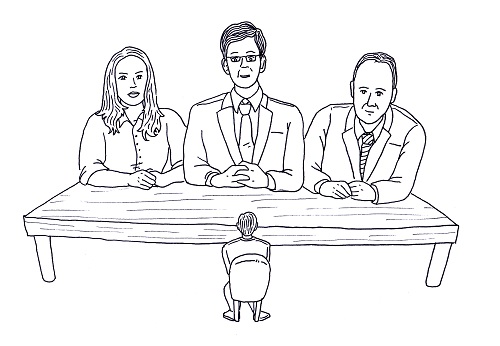 Interviews in educational research
An interview is a two-way communication between the interviewer and the person from whom the information/views are sought (interviewee). 
Interviews are often face-to-face but could be by, e.g. telephone, e-mail, Skype …..
An interview is interactive and allows the interviewee to answer and respond to the questions asked. A highly structured questionnaire read aloud by the interviewer is not, strictly speaking, an interview.
An interview may be with one person or may be a group activity (as in, eg, ‘focus groups’)
Some advantages of interviews
They allow the interviewee to give a full response and therefore tend to generate in-depth data.

The interviewee is likely to feel less frustrated than he/she might with a questionnaire.

The interviewee can always ask for clarification.

It is easier to find out about people’s feelings and attitudes with an interview than with a questionnaire.

They are probably the best way to uncover ‘rich’ information - to find an answer to the question ‘why?’
Some disadvantages of interviews
They can be very time consuming: time interviewing plus analysis.

They tend to be based upon a small sample.

The fact that the interviewer is present may inhibit the interviewee.

It is fairly easy to introduce interviewer bias unintentionally – through, e.g., tone of voice, chopping short the response, facial expression, loaded question.
Types of interview
Interviews tend to fall on a continuum
informal
formal
Informal interviews
Such interviews may appear to lack formality but should still follow a previously agreed agenda. Their structure tends to be determined by the individual interviewees.
Formal interviews
Such an approach tends to be relatively inflexible. Questions and procedures have been decided in detail in advance, so that the interview focuses on specific issues; tends to be used for comparison across responses from a number of interviewees. Though essentially a read-out questionnaire, after each question there should still be the opportunity for the interviewee to comment upon the question and the response being recorded.
Semi-structured interviews
Most interviews tend to fall between these two extremes. Interviewees need freedom to express themselves about the issues they feel are important, but some structure is required to ensure that all issues are covered (and to allow comparison, if appropriate).
Forming interview schedules
1  Brainstorm; jumbled, un-judged lists of ideas questions, areas of interest
2  Classify and categorise;  form into areas, topics, questions are grouped
3  Interview guide:  select and judge which questions will actually be explored
4  Interview schedule:  phrasing questions into appropriate language, remove ambiguity, careful sequence & order
5  Consider whether you need a follow-up to any of your questions, using prompting or probing
6  Trial with an appropriate sample
What are the skills required by an interviewer?
The good interviewer needs to be:

Attentive
Non judgmental 
Sensitive to the informant
Able to tolerate silence
Good at using prompts, probes and checks
Able to let everyone have their say
Points to bear in mind:
Make sure sufficient time is available for the interview.

Make sure the interviewee is clear about the reasons for the interview, and that confidentiality has been agreed.

Make sure the interviewee is sitting comfortably and that the interviewer is not in a superior position by virtue of where he/she is sitting.

Make sure the possibility of intrusive interruption is eliminated/minimised, as far as possible (e.g. mobile phones!)

Make sure that the recorder or electronic device is switched on and working (if applicable).
Begin with questions that will help to relax and put the interviewee at ease

.
An Interviewing Exercise
Working in groups of three, create a your own short interview schedule for you to use on each other on a subject of your choice (could be work-related, leisure activities, travel but nothing too personal!). Think about three of four main questions and then some prompts and/or follow-up questions.
Decide on who will be interviewer, who will be interviewee and who will be a non-participant observer
Conduct the interview with the interviewer using his or her questions. (About 10 minutes maximum – observer to intervene if necessary.)
The observer should note anything of interest about the way the interview is conducted, the way the interviewee responds and the responses themselves. 
Observer and interviewee then provide feedback/debriefing to interviewer; interviewer provides own reflections (10 minutes).
An Interviewing Exercise
Change roles and repeat 3.-5. to allow all to have a turn at each role:


A interviews B while C observes
B interviews C while A observes
C interviews A while B observes
Recording interviews
Advantages

Interviewer is left free to concentrate on the interview
Flow of answers from the interviewee is not broken
A verbatim record exists of what was said

Disadvantages

 The presence of the recorder may be off-putting
 The recorder may break down or be incorrectly set
 Interviewer may get ‘carried away’
 Analysis of recordings is time-consuming (real time)
Taking notes
Advantages

Interviewer is less likely to get ‘carried away’ than with recording

Less off-putting for the interviewee than recording

Disadvantages

Long blank spells may occur during writing notes

Bias may occur as a result of the interviewer not writing things   down

Difficult to interview and write at the same time
Reliability and validity of interviews
How does the researcher know that the interviewee actually meant to say what he/she did say?

	The interviewee might wish to change his/her mind at a later stage having reflected upon the interview. If this is the case the interview results would not be reliable. To check on this aspect of reliability the researcher could send back a transcript, a précis, or a recording to the respondent to check that it is a true and correct record of what has been said and what was meant to be said.

	The validity of interviews can be checked by comparing responses from other sources of data.
Analysing the data
Analysis usually involves:
Transcription – creating a verbatim account of the interview
Preliminary analysis by annotating/highlighting transcript
Development of a coding system
Approaches to analysis
Using qualitative data analysis software
Another use for NVivo!

.